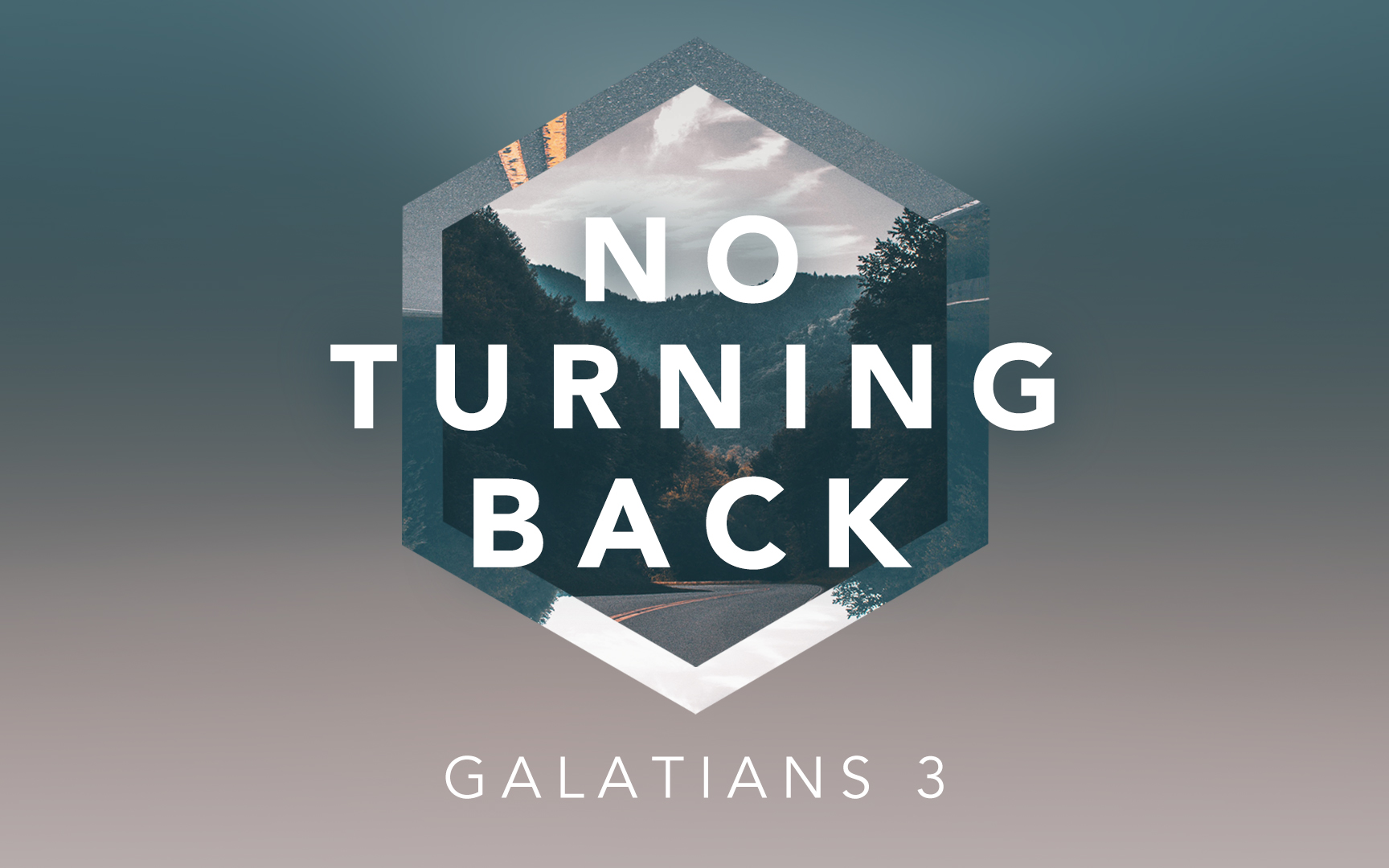 No Turning Back
[Speaker Notes: The Bible is full of warnings not to “Turn Back” to something in our past. 

Not to turn back to old Idols, old habits, old treasures, - our old life.

These warnings are here because it is a strong temptation to look back and find comfort in what we know well.

In Galatians 3, Paul is dealing with the question of Jewish teachers who were TURNING BACK Gentiles to observe portions of the old Law of Moses – particularly the practice of circumscion.

The Israelites Wanted To Turn Back
Lot’s Wife Turned Back
Jesus Warns Us Not To Turn Back]
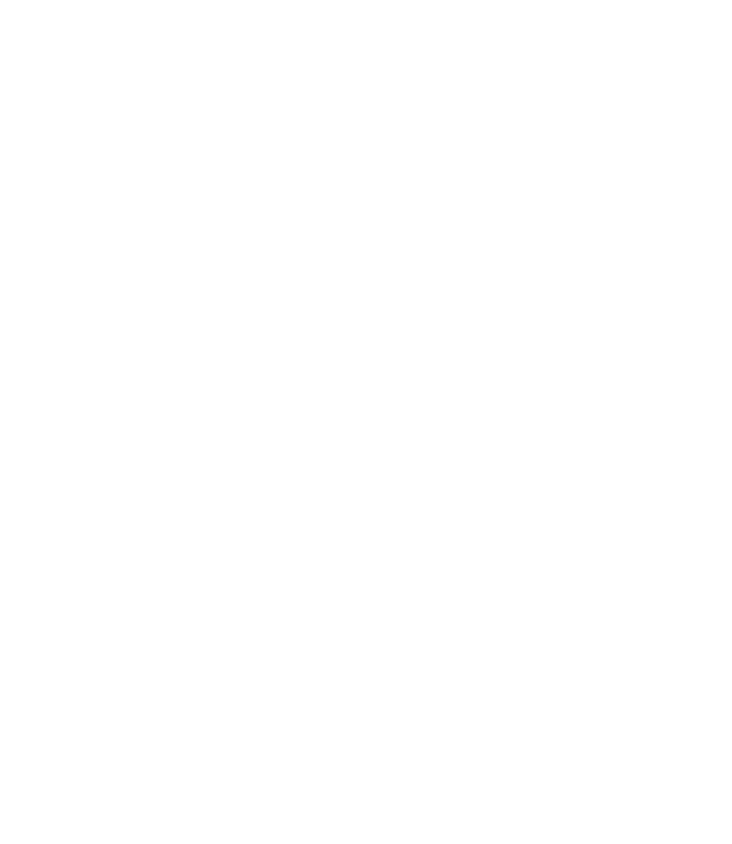 This Isn’t Evil So…
WHY NOT?
A New Stage of Maturity…  (1 Corinthians 13:11)
A New Blessing That Fits A New Reality… (Joshua 5:12)
A New Freedom Calls For New Loyalty…(1 Peter 2:16)
[Speaker Notes: It is obvious that we don’t ADD things that are evil… idol worship, 

But, A practice doesn’t have to be EVIL to be excluded.  There are other very reasonable factors that all of us understand in ordinary practice of life…

NEW MATURITY:  we don’t decorate a Baby’s room and a 16 year old’s room the same. 

NEW BLESSING: as we grow, we get new shoes.  The reality is, our feet won’t fit in the old ones.  

NEW FREEDOM: 

We don’t have the authority to ADD things to the Covenant of Christ.


Galatians Answers The Question: One of the things that make this tricky – is that not only is this not evil…but they aren’t saying to “REMOVE” any Gospel practice: They aren’t trying to convince the Christians to STOP
What About Modifying or Supplementing The Gospel with Practices In The Old Testament Law?]
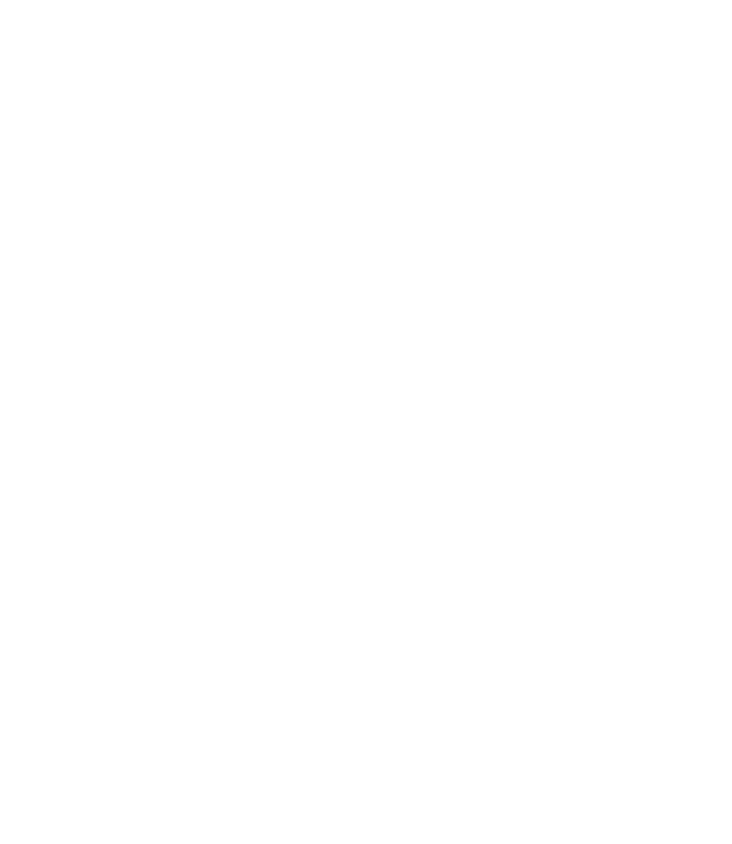 The Chapter Begins
ASKING WHO?
Who Has “Bewitched” You?  
“fascinated you so that you have lost your wits… Reference to the "eyes" is appropriate, as fascination was supposed to be exercised through the eyes. The sight of Christ crucified ought to have been enough to counteract all fascination.”
[Speaker Notes: It is obvious that we don’t ADD things that are evil… idol worship, 

But, A practice doesn’t have to be EVIL to be excluded.  There are other very reasonable factors that all of us understand in ordinary practice of life…

NEW MATURITY:  we don’t decorate a Baby’s room and a 16 year old’s room the same. 

NEW BLESSING: as we grow, we get new shoes.  The reality is, our feet won’t fit in the old ones.  

NEW FREEDOM: 

We don’t have the authority to ADD things to the Covenant of Christ.


Galatians Answers The Question: One of the things that make this tricky – is that not only is this not evil…but they aren’t saying to “REMOVE” any Gospel practice: They aren’t trying to convince the Christians to STOP
What About Modifying or Supplementing The Gospel with Practices In The Old Testament Law?]
Faith, Not The Law, Results In Receiving The Spirit. (3:1-5)

Faith, Not The Law,Follows In The Footsteps of Abraham. (3:6-9)

Faith, Not The Law,Redeemed Us From The Curse of the Law. (3:10-14)
[Speaker Notes: Paul GIVES 3 Arguments for the SUPERIORITY OF FAITH vs. the LAW.]
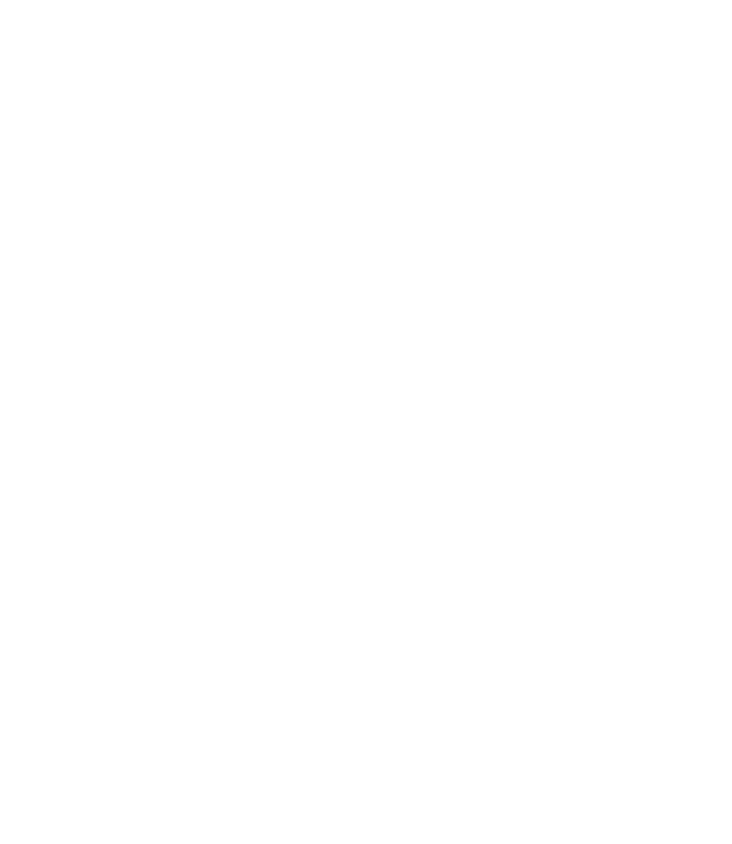 This Isn’t Evil So…
WHY NOT?
We Don’t Turn Back To The Ceremonies of the Old Law… 
We Don’t Turn Back To The Instrumental Music…
We Don’t Turn Back To The System of Priests…
[Speaker Notes: Ceremonies... The feasts and the dancing and the incense were beautiful… but they aren’t part of our worship now.  I’m not saying they are evil. I’m saying our WALK BY FAITH is superior.

Instrumental Music…   It was authorized by God for David but not for us.  Just pointing to the OLD LAW is insufficient.

Priests…. The church is not set up with preachers or elders being “priests” over others.  We have JESUS as our HIGH PRIEST, and we are a nation of priests together!]
The Law Is Good, But ItDoesn’t Invalidate God’s Promises. (3:15-18)

The Law Is Good, But ItDoesn’t Remove Our Transgressions. (3:19-22)

The Law Is Good, But ItIs Only A Temporary Tutor. (3:23-25)
[Speaker Notes: PAUL GIVES 3 REASONS to see the LIMITS of the LAW…

Temporary Tutor… I can remember watching episodes of “Super Nanny” a TV show where a British parenting expert would temporarily come into a family’s home to observe and then teach new strategies. She wasn’t going to be with the family forever – but was there to lead them to a new way of doing things.]
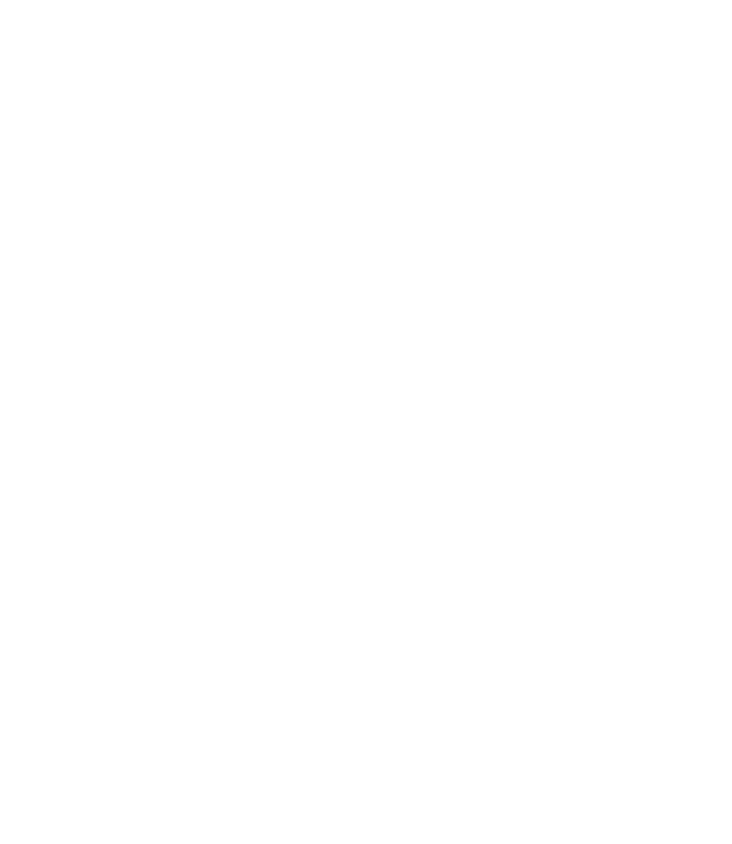 Through Faith
IN CHRIST JESUS
Galatians 3:26-28
We can become sons and daughters of God.
We can be baptized INTO Christ.
We can be clothed with Christ.
[Speaker Notes: We can become the sons and daughters of God.
We can be baptized INTO Christ.
We can be clothed with Christ.
We can be accepted regardless of worldly distinctions.
We will belong to Christ, as Abraham’s spiritual descendants, and receive the promised inheritance.]
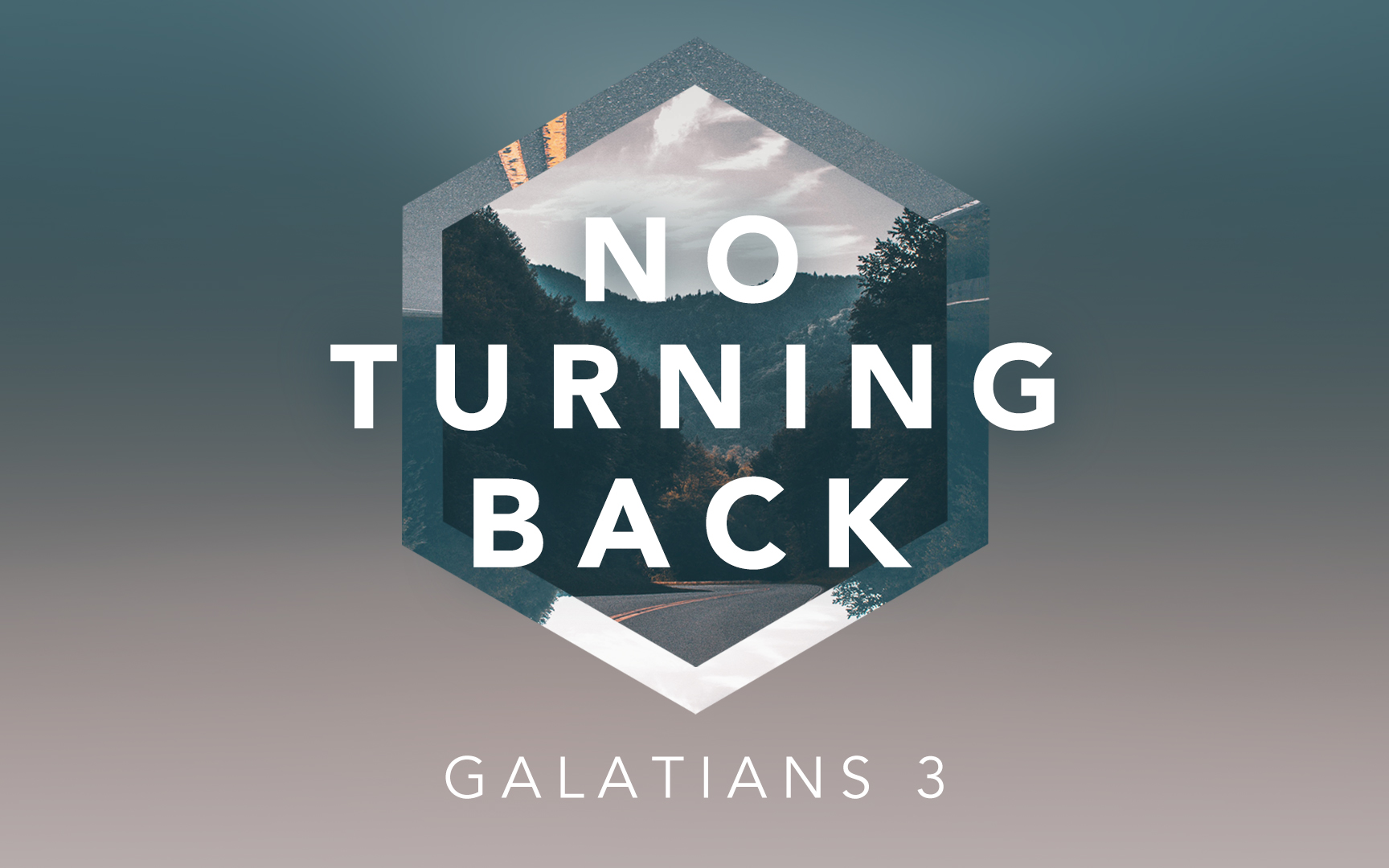 No Turning Back